محاضرة 1 معدات ما بعد الحصاد الرابع مكائن والات زراعية
اهداف المحاضرة 
1- تعريف معدات ما بعد الحصاد
2- اهمية واهداف معدات ما بعد الحصاد واسباب الفاقد في المحصول بعد الحصاد  
3- تصنيف المحاصيل الزراعية حسب تكنلوجيا ما بعد الحصاد
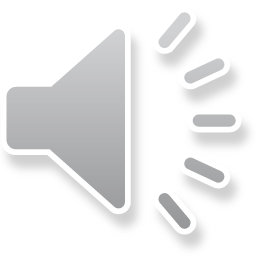 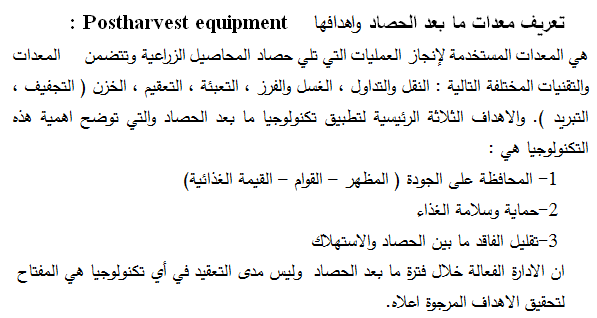 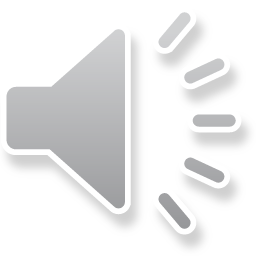 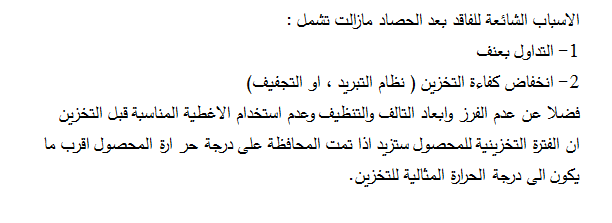 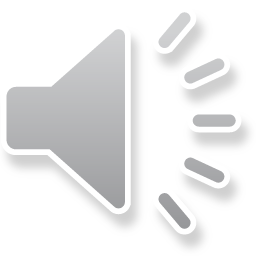 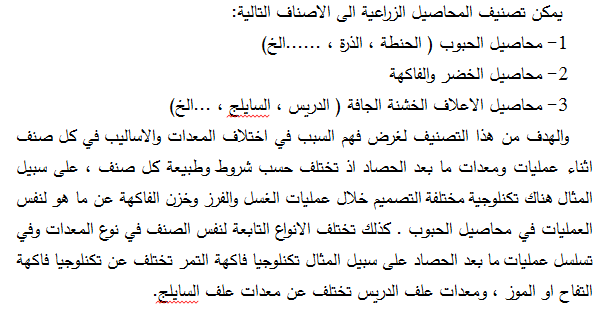 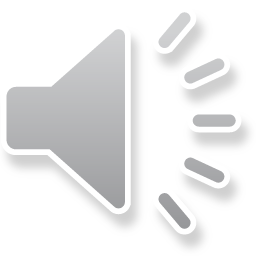 انواع معدات ما بعد الحصاد
فيما يلي فهرس للمعدات الخاصة بعمليات ما بعد الحصاد سنتناولها في المحاضرات تباعا خلال هذا الفصل الدراسي :
 اولا – معدات النقل والتداول 
      أ- المقطورات  والعربات  ب- النواقل بالبريمة  ج- النواقل بالهواء 
      ء- النواقل بالدلاء  ه- النواقل بالسيور 
 ثانيا- معدات التنظيف والفصل 
    أ- الغربال الهزاز  ب- الغربال الطاحون( Millerator)  ج- الغربال الاسطواني ء- غربال السكينة  ه- الغربال بالفرشاة  و- الفصل بالمغناطيس
 ثالثا- معدات الفرز 
   أ- فرز حسب الثقل النوعي ب- فرز حسب خواص السطح ج- فرز حسب الخواص الميكانيكية للمواد  ء- فرز حسب اللون ه- فرز حسب الحجم  و- فرز حسب الشكل  ل- الفرز الضوئي ومنه فراز الانعكاس الضوئي وفراز النفاذية
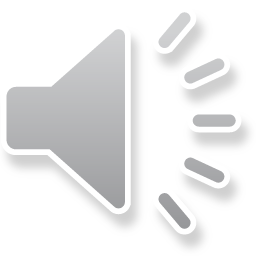 رابعا – معدات التدريج  خامسا- معدات التعقيم ومنها معدات التبخير  سادسا- معدات التعبئة والحفظ او الخزن         أ- معدات الحفظ والخزن للفاكهة  1- التبريد الاولي بالماء 2- التبريد التبخيري         3- التبريد بدفع الهواء  وكذلك اساليب الحفظ بالتجفيف       ب- معدات الحفظ والخزن للأعلاف الخشنة ومنها 1- التجفيف الطبيعي بالشمس       2- التجفيف الصناعي  ومنه التجفيف بالسير او الحزام المستمر , التجفيف بدرجات      الحرارة العالية , التجفيف بدفع الهواء , والمجففات الكهربائية        ج- معدات الحفظ والخزن للحبوب
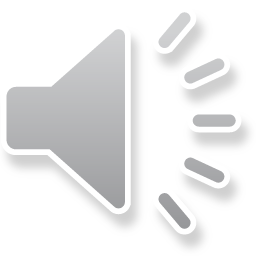